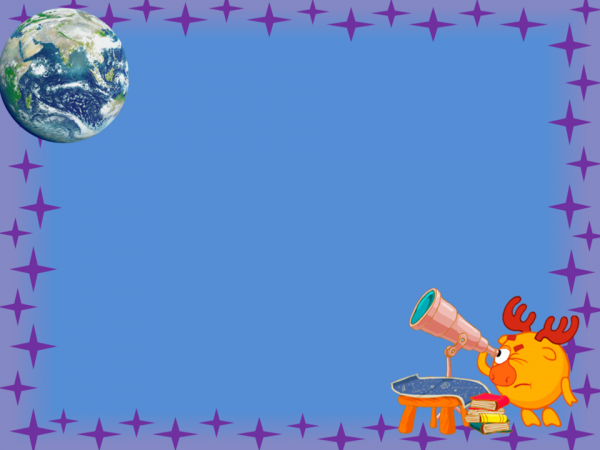 Открытое занятие по конструированию
«Космические дали»
март
2019г.
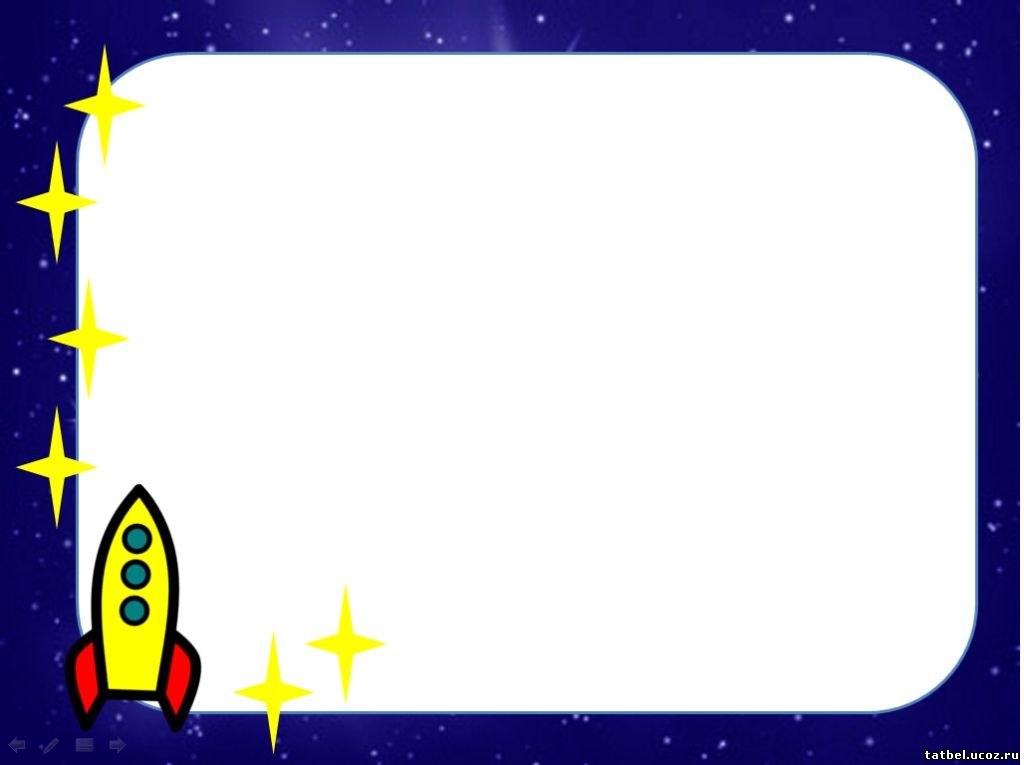 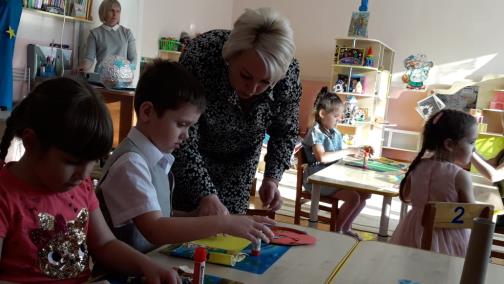 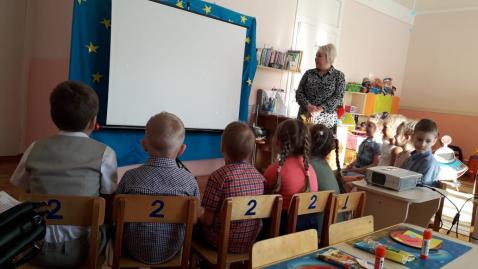 Вот так радуга не небе – шелковый узор!
Ну и радуга на небе, как цветной ковер!
А над радугой – ракета
Взлетела к небесам.
Вот такую же ракету
Я построю сам!
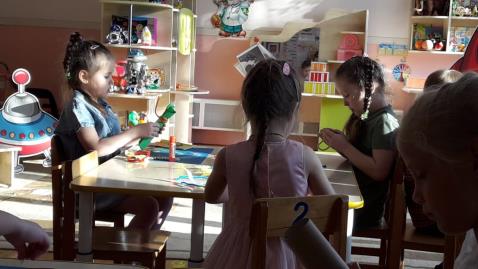 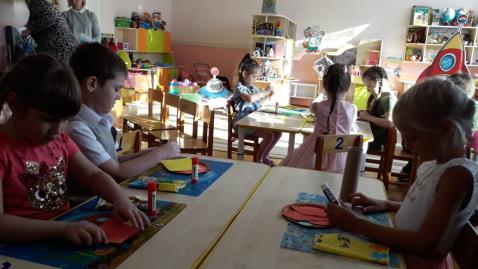 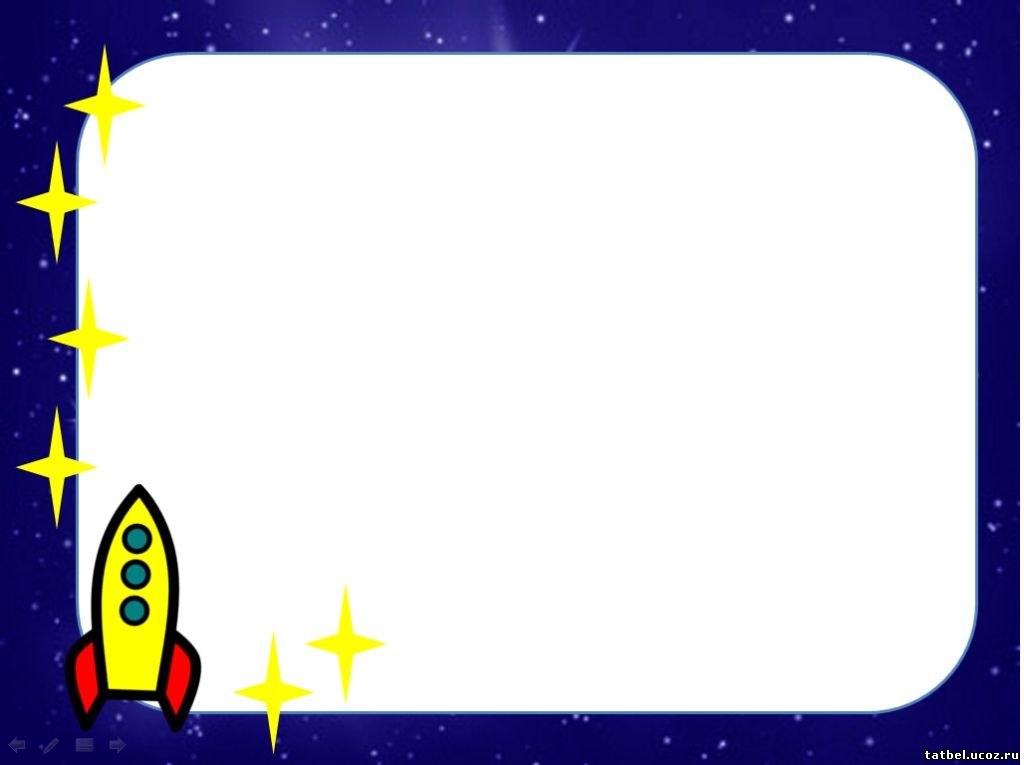 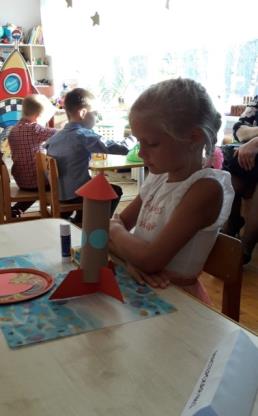 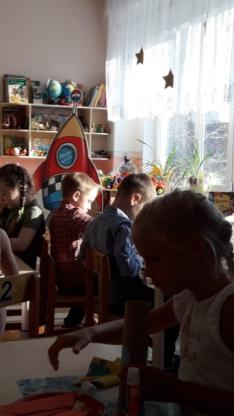 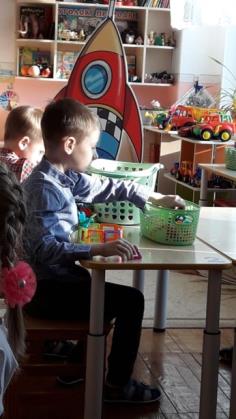 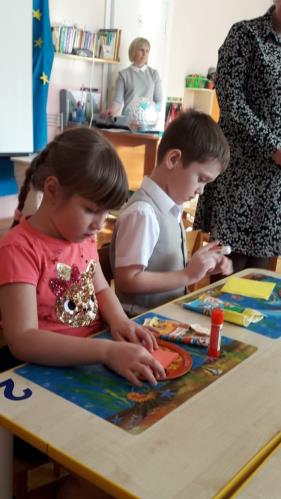 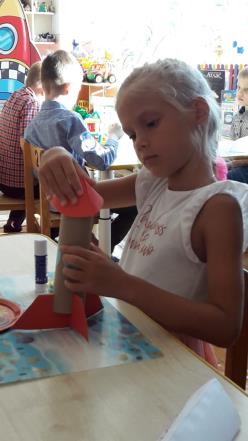 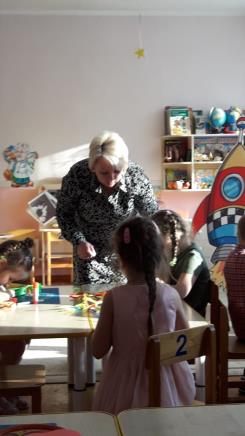 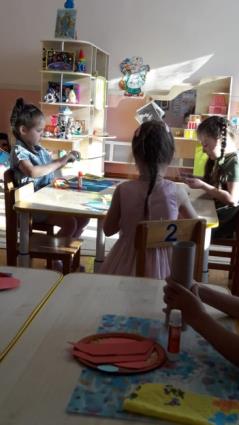 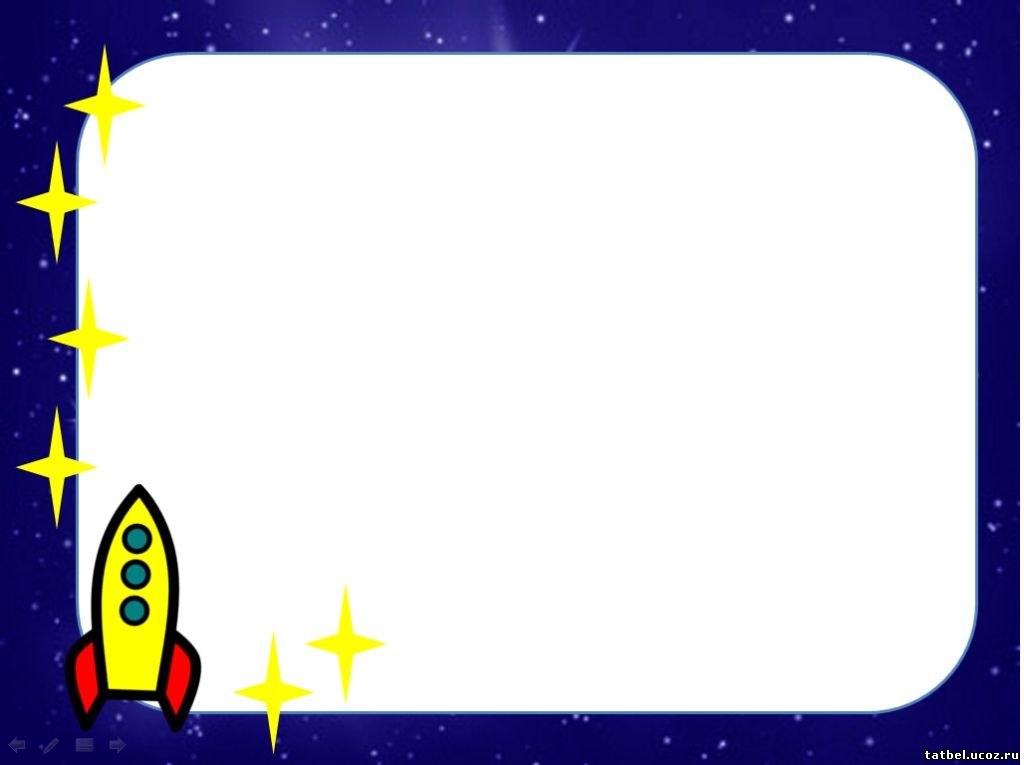 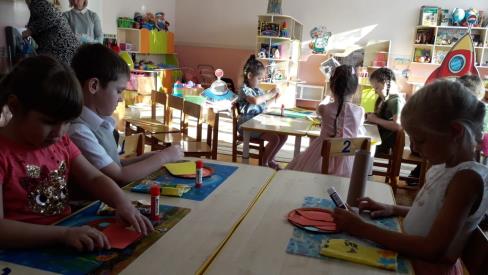 В космосе так здорово,
Звезды и планеты,
В черной невесомости
Медленно плывут.
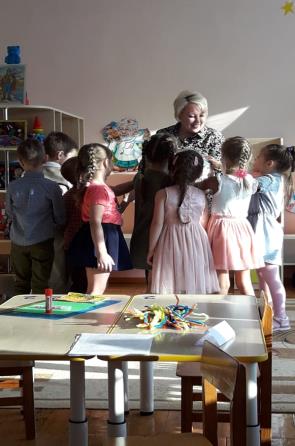 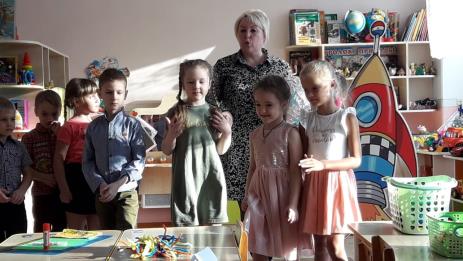 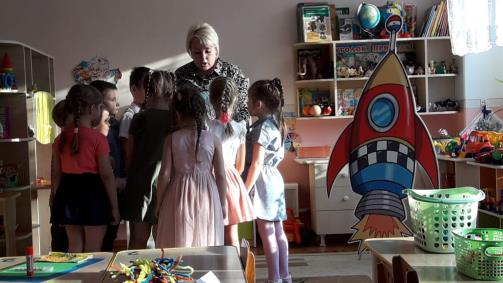 В космосе так здорово,
Острые ракеты
На огромной скорости,
Мчатся там и тут!
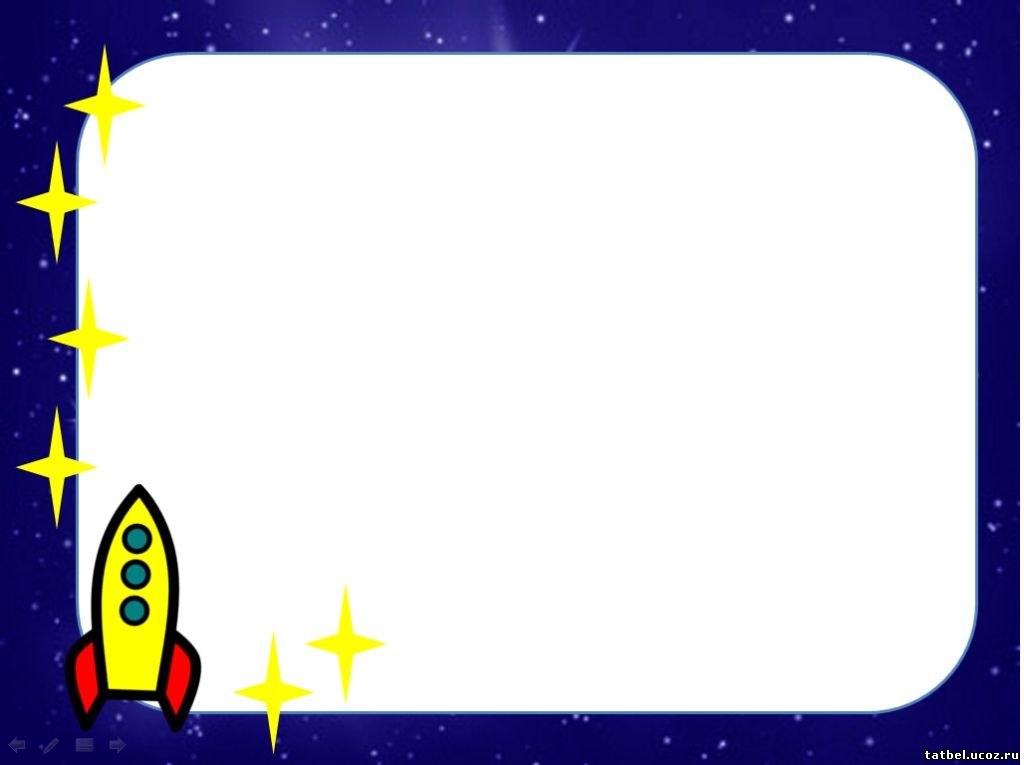 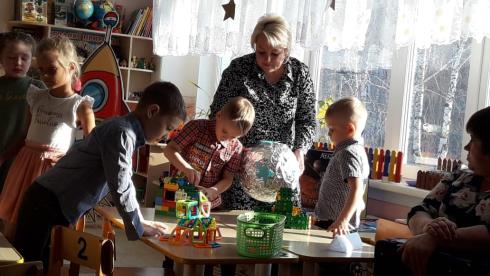 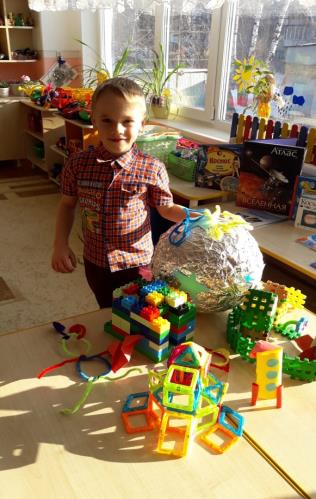 Ждут нас быстрые ракеты
Для прогулок по планетам
На какую захотим,
На такую полетим.
Но в игре один секрет:
Опоздавшим места нет!













1
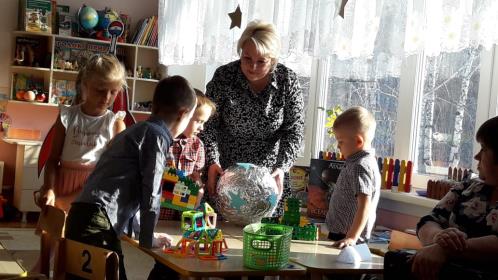 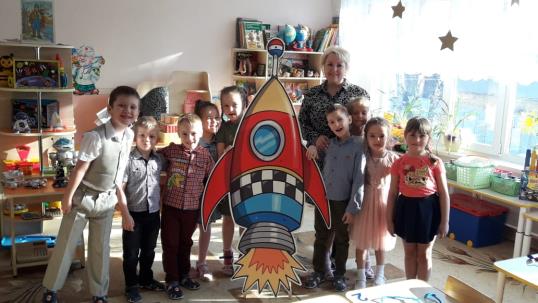 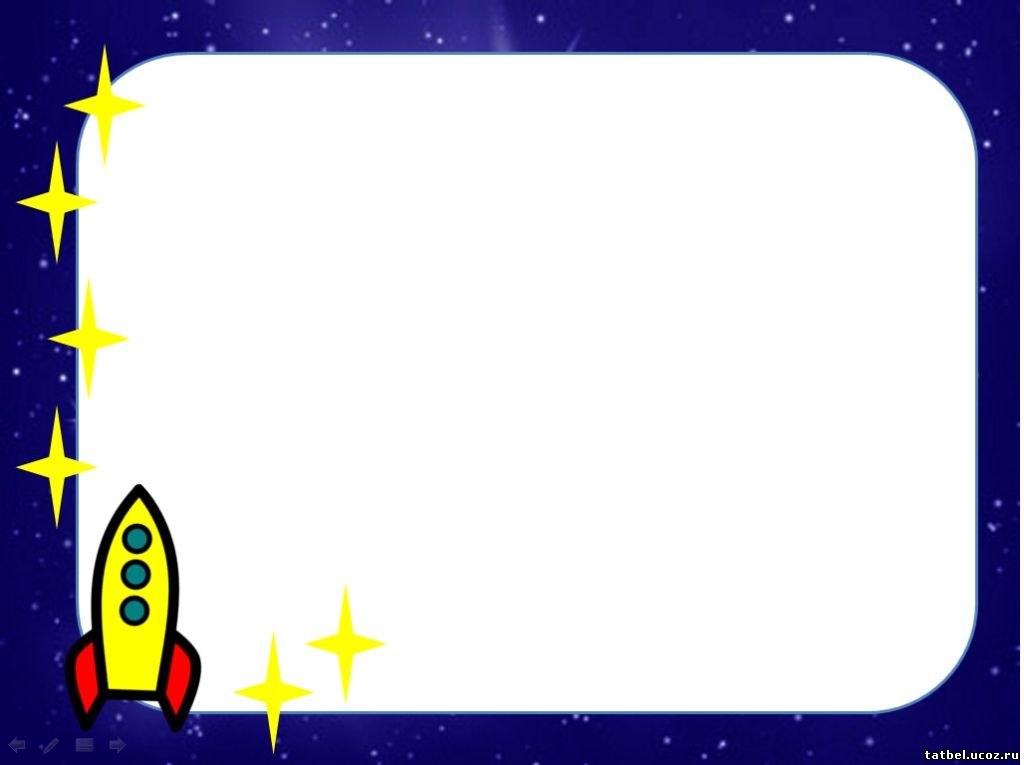 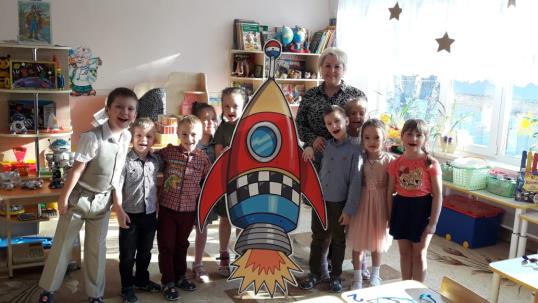 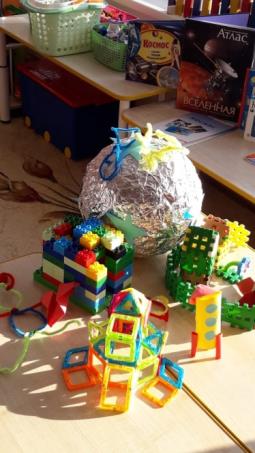 Мы трудились очень дружно
Получилось то, что нужно:
Не машинка, не конфета,
Настоящая ракета!
Вот отправится в полет
Настоящий звездолет!
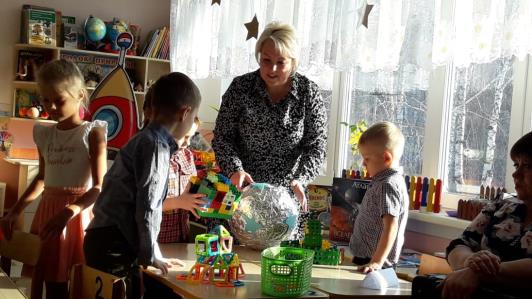 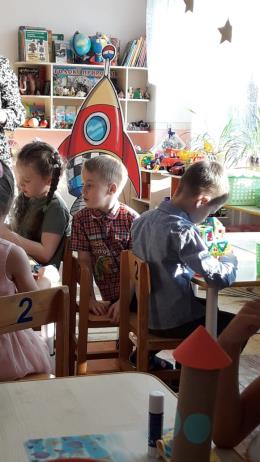 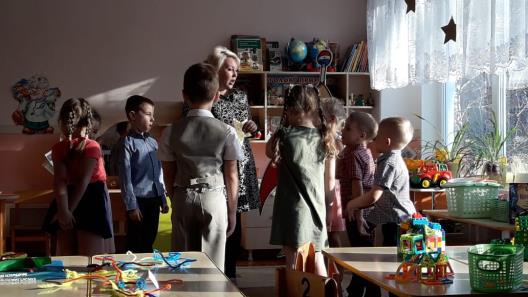